Администрация ПРОЛЕТАРСКОГО сельского поселения
БЮДЖЕТ ДЛЯ ГРАЖДАН

к проекту бюджета 
Пролетарского сельского поселения Орловского района на 2024 год и на плановый период 2025 и 2026 годов
,
Этапы составления и утверждения бюджета сельского поселения
Составление проекта бюджета
Рассмотрение проекта бюджета
Утверждение проекта бюджета
Работа по составлению проекта бюджета сельского поселения начинается за несколько месяцев до начала очередного финансового года. Администрация Пролетарского сельского поселения утверждает перечень мероприятий по разработке проекта бюджета, определяет ответственных исполнителей и сроки исполнения. Непосредственное составление проекта бюджета осуществляет сектор экономики и финансов Администрации Пролетарского  сельского поселения.
Сформированный проект бюджета сельского поселения Глава Администрации сельского поселения вносит на рассмотрение Собрания депутатов сельского поселения не позднее 15 ноября текущего года. По проекту бюджета поселения проводятся публичные слушания. Для этого проект бюджета размещается на официальном сайте сельского поселения в сети «Интернет». В слушаниях участвуют граждане, проживающие в сельском поселении  и обладающие активным избирательным правом, а также представители организаций, осуществляющих деятельность на территории сельского поселения. 
Собрание депутатов сельского поселения рассматривает проект решения о бюджете в одном чтении.
Проект бюджета сельского поселения утверждается Собранием депутатов Пролетарского  сельского поселения в форме решения о бюджете сельского поселения. Принятое Собранием депутатов решение о бюджете сельского поселения подлежит обнародованию путем размещения на официальном сайте сельского поселения в сети «Интернет».
Документы, на основании которых составляется проект бюджета сельского поселения
Послание Президента Российской Федерации Федеральному Собранию Российской Федерации, определяющее бюджетную политику (требования к бюджетной политике) в Российской Федерации
Прогноз социально-экономического развития Пролетарского сельского поселения на 2024-2026 годы, утвержденный распоряжением Администрации Пролетарского сельского поселения от 01.09.2023 года № 49
Основные направления бюджетной и налоговой политики Пролетарского сельского поселения на 2024 и на плановый период 2025 и 2026 годов, утвержденные постановлением Администрации Пролетарского сельского поселения от 25.10.2023 № 149
Муниципальные программы Пролетарского сельского поселения
Основные направления бюджетной и налоговой политики на 2024 – 2026 годы
Обеспечение сбалансированности и устойчивости бюджетной системы
Повышение эффективности бюджетных расходов, достижение 
установленных показателей
Обеспечение прозрачности и открытости бюджетного процесса для граждан
Основные цели и задачи бюджетной и налоговой политики на 2024 – 2026 годы
Основные направления бюджетной политики на 2024 – 2026 годы сконцентрированы в первую очередь на реализации задач, поставленных Президентом Российской Федерации, Губернатором Ростовской области и Главой Администрации Пролетарского сельского поселения. 
Безусловным приоритетом является достижение целей национального развития, выполнение социальных обязательств, повышение уровня жизни граждан. Во исполнение поручений Послания Президента Российской Федерации запланировано увеличение заработной платы работникам бюджетной сферы в связи с увеличением минимального размера оплаты труда с 1 января 2024 г. до 19 242 рублей и необходимостью доведения уровня заработной платы работников бюджетного сектора до средней заработной платы по экономике региона.
Инновации и технологическое развитие будут применяться для успешного внедрения новых технологий, что способствует росту экономики поселения, повышению уровня жизни населения и созданию благоприятного инвестиционного климата.
Параметры бюджета Пролетарского сельского поселения на 2024 год и на плановый период 2025 и 2026 годов сформированы на основе прогноза социально-экономического развития Орловского сельского поселения на 2024 – 2026 годы с учетом предусмотренных основных показателей развития экономики.
В целях соблюдения финансовой дисциплины бюджетные проектировки планируются с учетом выполнения обязательств, предусмотренных соглашениями о мерах по социально-экономическому развитию и оздоровлению муниципальных финансов Пролетарского сельского поселения.
Продолжится соблюдение требований бюджетного законодательства, предельного уровня муниципального долга и бюджетного дефицита, недопущение образования кредиторской задолженности.
Сбалансированность бюджета
Расходы бюджета сопоставляются с доходами
Расходы больше доходов
Дефицит (-) или Профицит (+)
-
=
Расходы
Доходы
Доходы больше расходов
Тыс. рублей
2024 год






      Дефицит
     (профицит) 
     0,0
2025 год






          Дефицит
         (профицит) 
        0,0
2026 год






                Дефицит
                (профицит) 
               0,0
Доходы         Расходы 10262,7         10262,7
Доходы         Расходы
9456,2         9456,2
Доходы         Расходы 9020,7         9020,7
Основные характеристики проекта бюджета Орловского сельского поселения Орловского района на 2024 год  и плановый период 2025 и 2026 годовтыс.рублей
НАЛОГОВЫЕ И НЕНАЛОГОВЫЕ ДОХОДЫ БЮДЖЕТА ОРЛОВСКОГО СЕЛЬСКОГО ПОСЕЛЕНИЯ ОРЛОВСКОГО РАЙОНА 						Тыс. рублей
Структура налоговых и неналоговых доходов бюджета Орловского сельского поселения Орловского района в 2024 году
Крупнейшие налогоплательщики Орловского сельского поселения
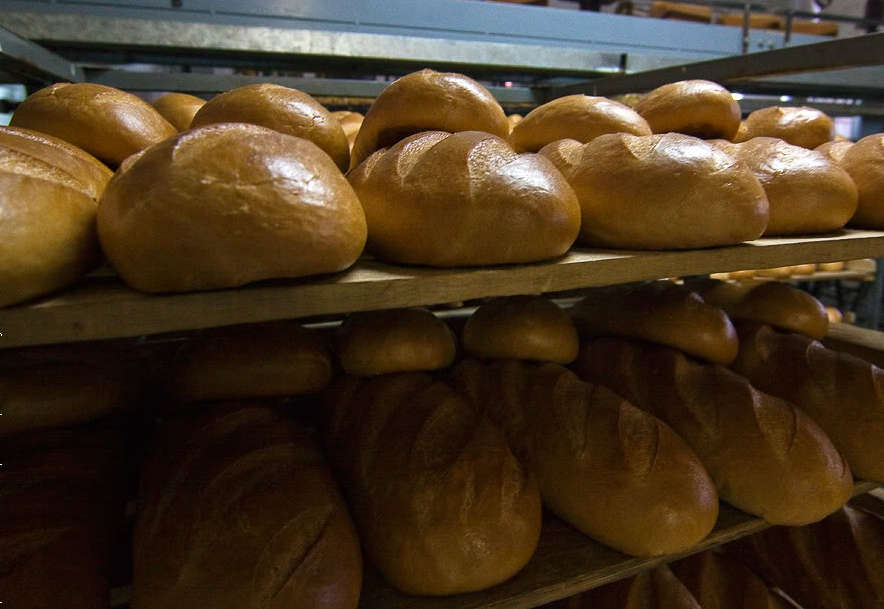 ОАО «Хлебокомбинат»
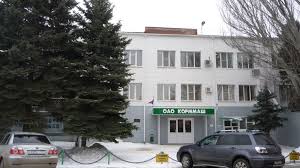 ОАО «Корммаш»
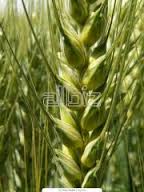 ЗАО «Орловская мельница»
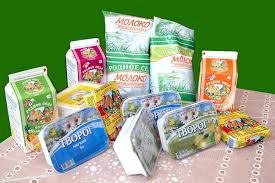 ОАО «Молочный завод» Орловский
Безвозмездные поступления из бюджетов других уровней							тыс. рублей
Структура расходов по разделам бюджетной классификации (%)
Расходы бюджета Орловского сельского поселения Орловского района, формируемые в рамках муниципальных программ Орловского сельского поселения Орловского района и непрограммные расходы
2025 год

56833,9                     тыс. руб.
2024 год

56629,6         тыс. руб.
2026 год

58097,2                 тыс. руб.
2023
2024
2025
3602,0 тыс. руб.
7434,7 тыс. руб.
6669,0 тыс. руб.
- расходы бюджета Орловского сельского поселения Орловского района, формируемые в рамках муниципальных программ Орловского сельского поселения Орловского района
- непрограммные расходы бюджета Орловского сельского поселения Орловского района
Распределение плановых назначений по муниципальным программам Орловского сельского поселения , тыс. рублей
Расходы на благоустройство территории Орловского сельского поселения на 2024 год составляют 28370,1 тыс. рублей
Содержание общественной территории (за исключением коммунальных платежей) –524,7 тыс. руб.
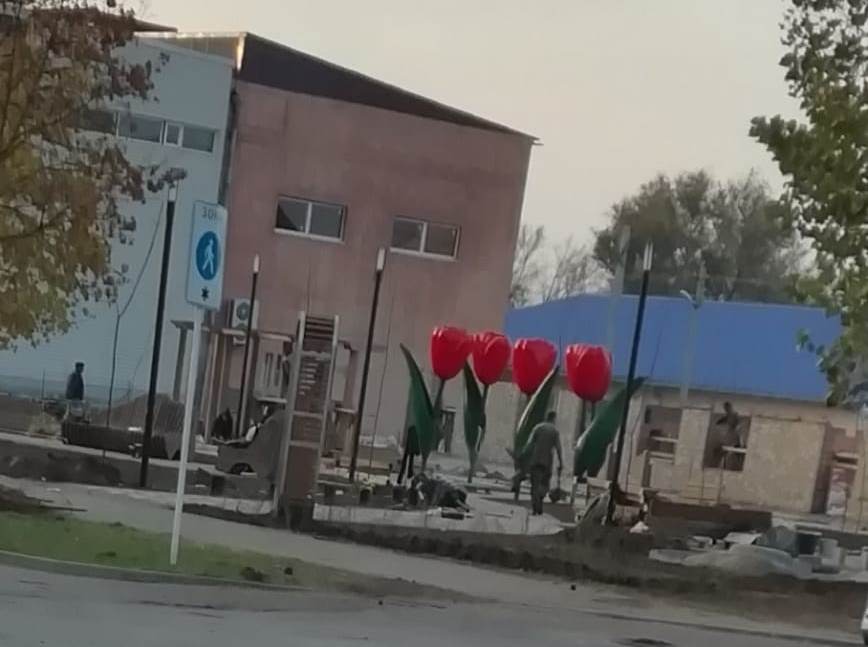 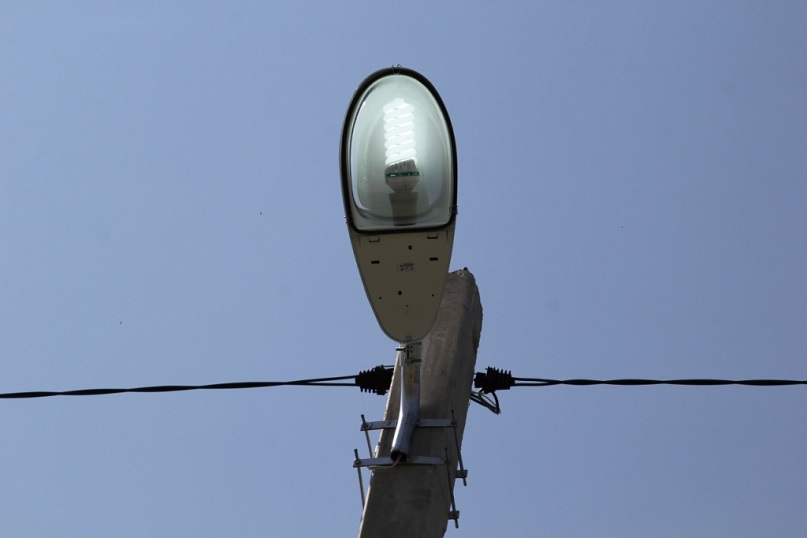 Содержание и обслуживание уличного освещения – 4790,2 тыс. руб.
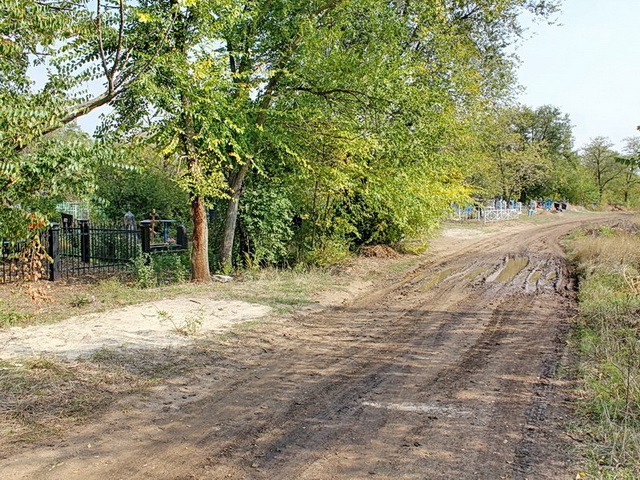 Организация и содержание мест захоронения – 522,1 тыс. руб.
Содержание территории в чистоте – 6800,0 тыс. рублей
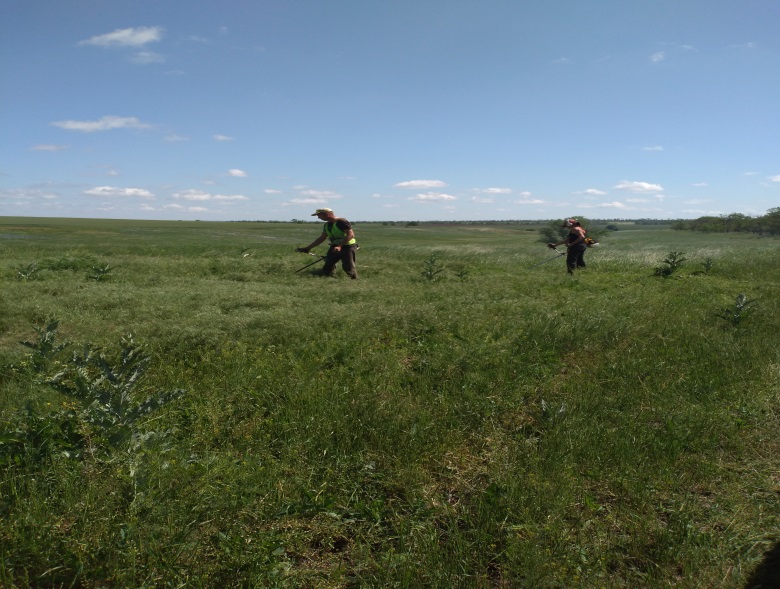 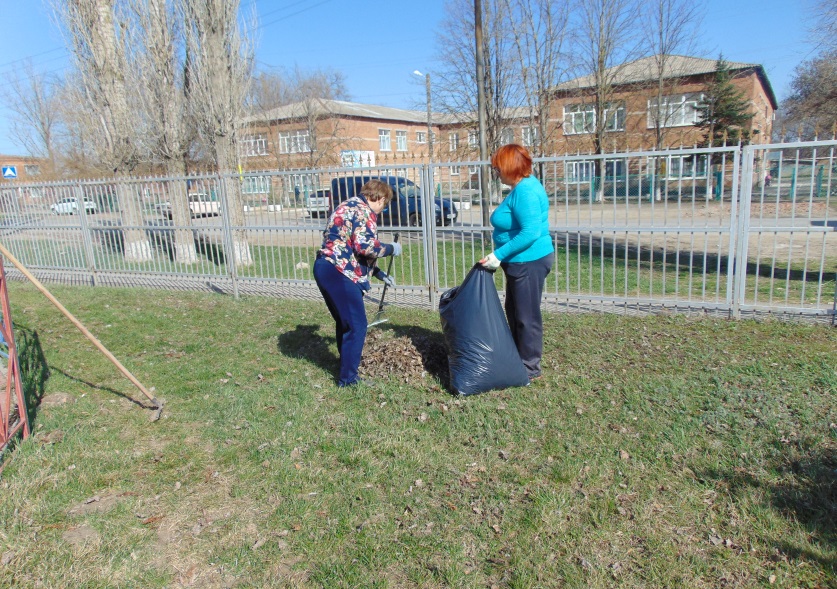 Спил деревьев – 500,0 тыс. рублей
Озеленение территории – 830,5 тыс. рублей
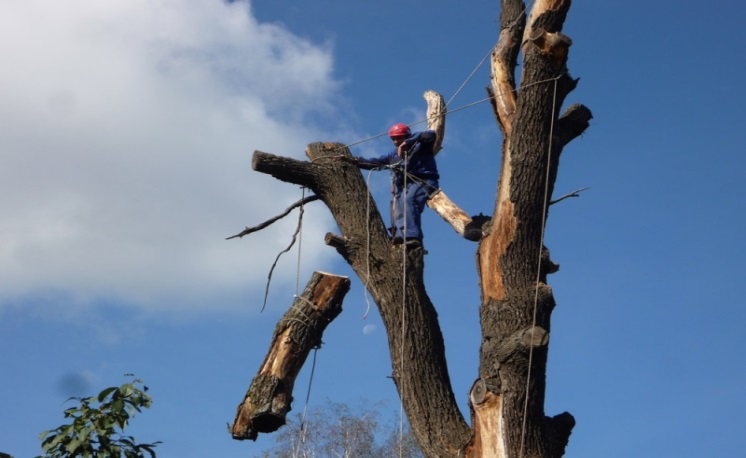 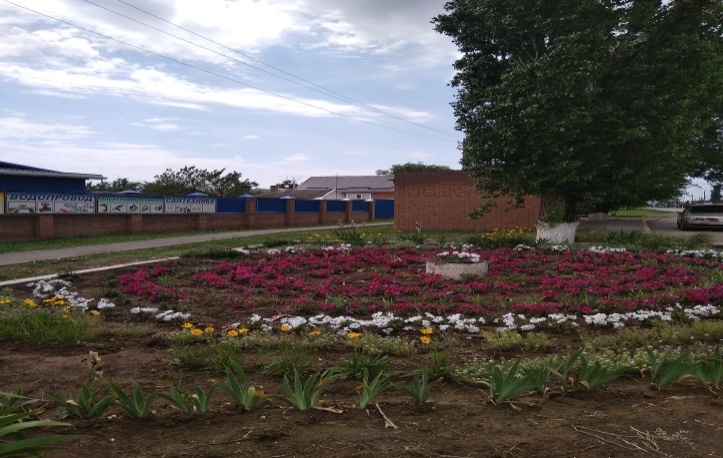 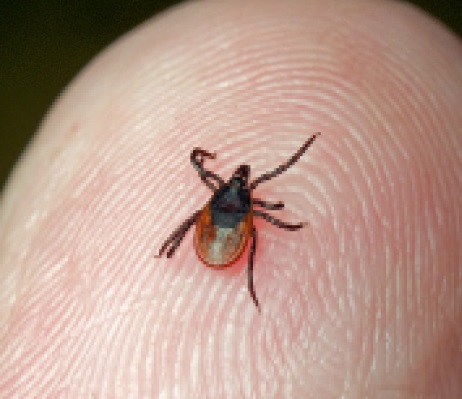 Мероприятия по обследованию и противоклещевой обработке общественных территорий – 243,9 тыс. рублей
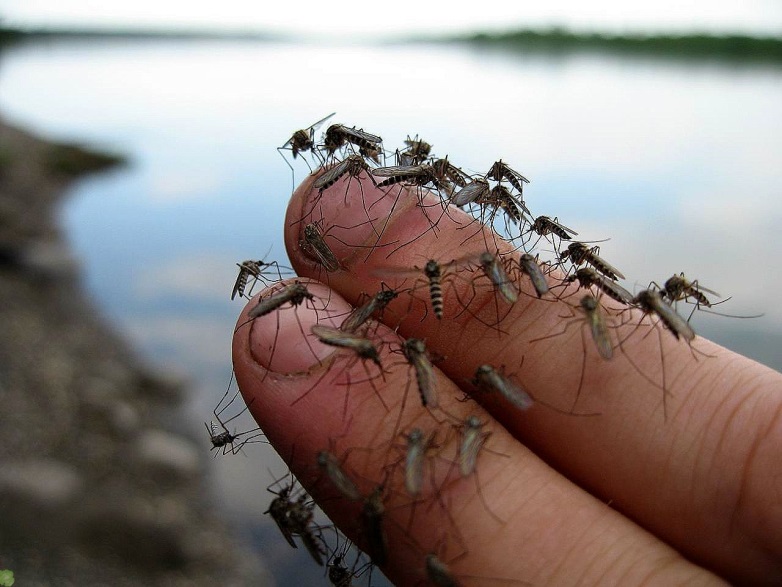 Лаврицидная обработка водоемов– 337,2 тыс. рублей
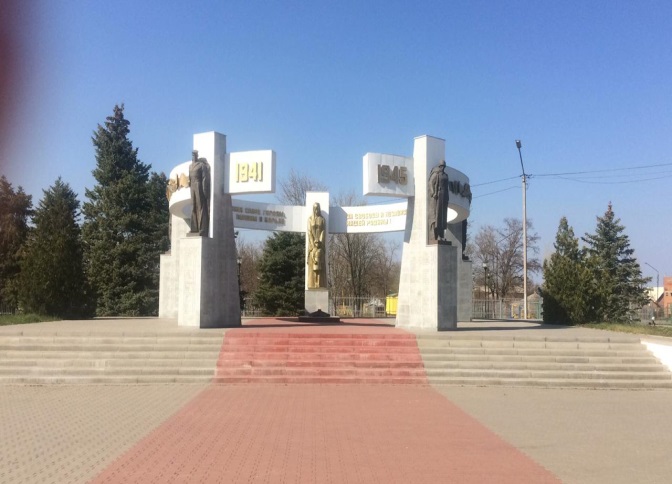 Содержание и текущий ремонт памятников – 200,0 тыс. рублей
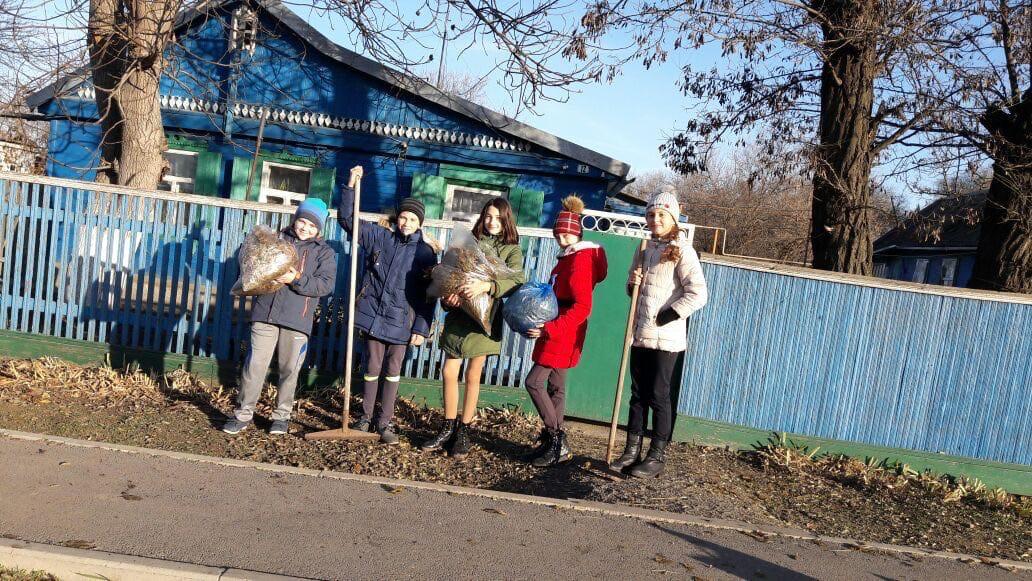 Организация временного трудоустройства несовершеннолетних и безработных граждан – 440,0 тыс. рублей
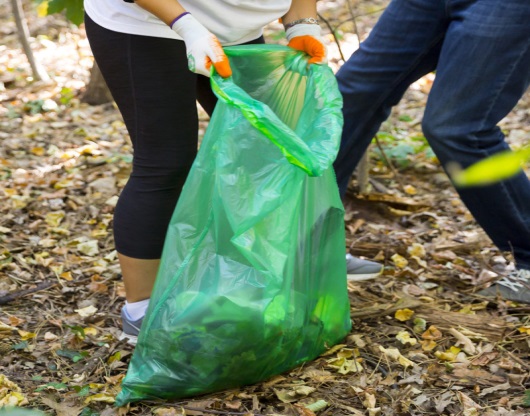 Приобретение основных средств и расходных материалов для проведения субботников и новогоднего убранства и благоустройства территории – 1452,7 тыс. рублей
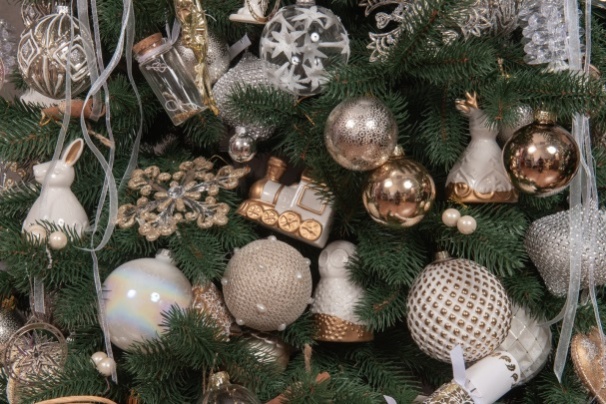 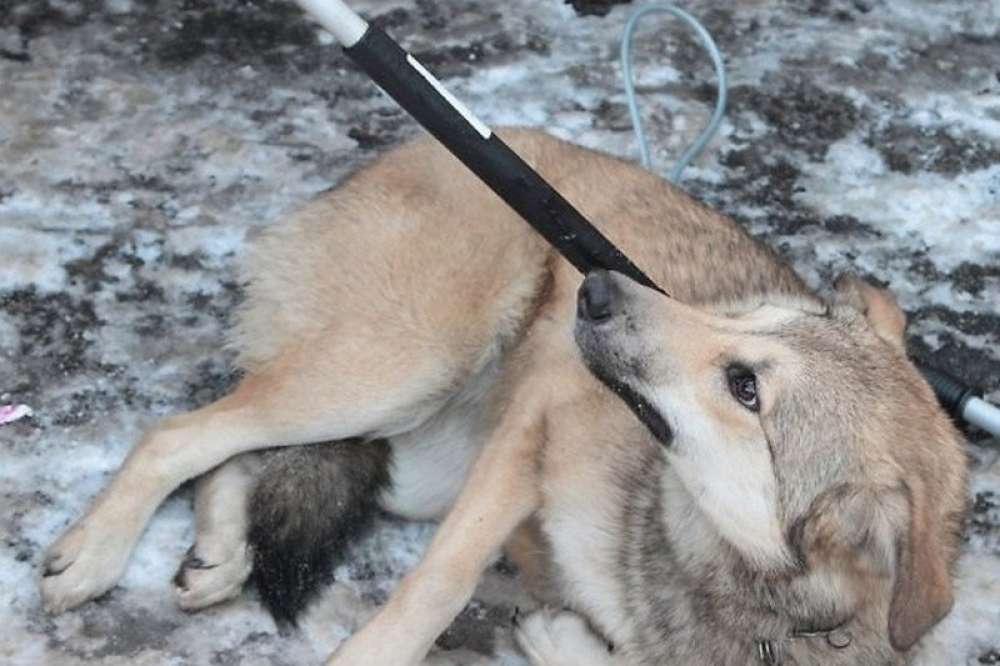 Мероприятия по обращению с животными без владельцев – 264,0 тыс. рублей
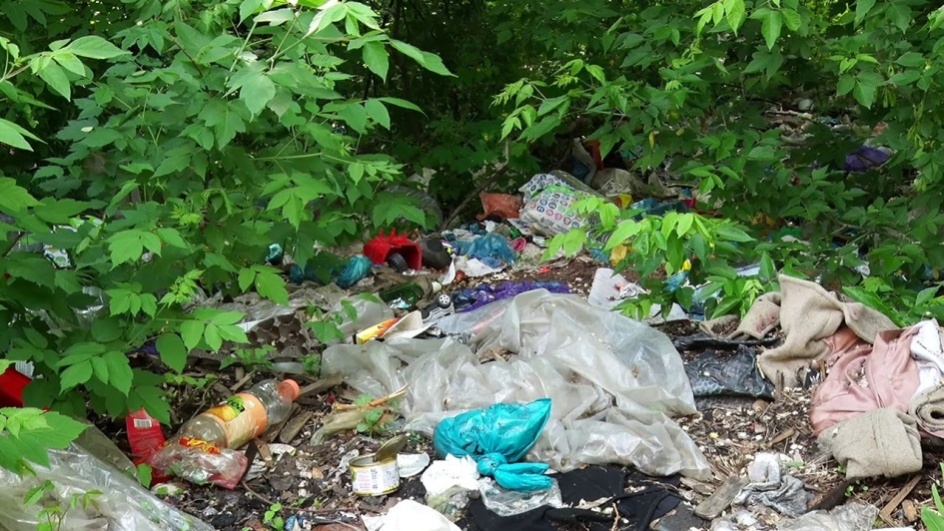 Мероприятия по выявлению и ликвидации свалочных очагов – 500,0 тыс. рублей
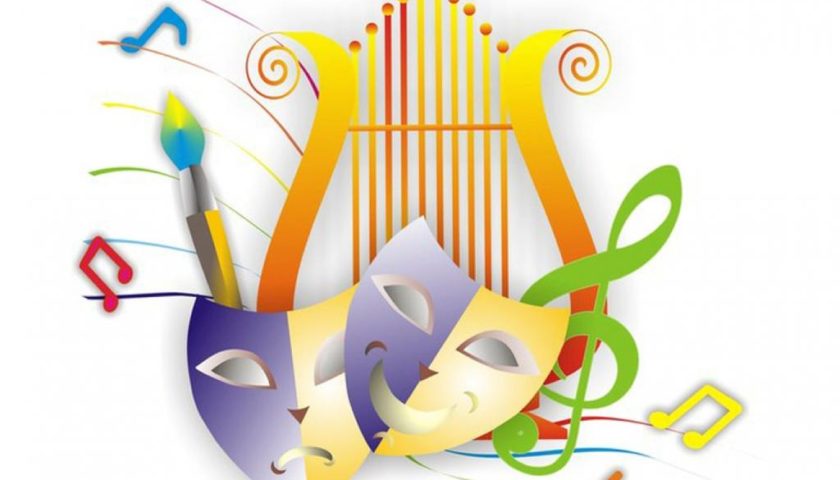 Расходы в области культуры на 2024 год
Субсидия на финансовое обеспечение муниципального задания – 8136,5 тыс. рублей
Субсидии муниципальному бюджетному учреждению на иные цели – 230,0 тыс. рублей
На проведение культурно-массовых мероприятий – 80,0 тыс. рублей
На изготовление проектно-сметной документации – 150,0 тыс. рублей
Планируемый объем общегосударственных расходов на 2024 год
18079,6 тыс. рублей
15640,8 тыс. руб.
746,5 тыс. руб.
1692,3 тыс. руб.
- Оплата труда с начислениями –13196,2  тыс. руб.;
- Услуги связи – 242,0  тыс. руб.;
- Коммунальные услуги – 798,5 тыс. руб.;
- Содержание имущества – 479,5 тыс. руб.;
-Прочие работы, услуги – 272,7 тыс. руб.;
-Страхование – 10,6  тыс. руб.;
- Основные средства – 200,0  тыс. руб.;
- Материальные запасы – 371,2 тыс. руб., в т. ч. 0,2 тыс. рублей за счет субвенции из областного бюджета 
- Налоги, сборы – 8,9 тыс. руб.
- Диспансеризация муниципальных служащих – 61,2 тыс. руб.
- Оценка имущества – 35,0  тыс. руб.;
- Оформление технической документации – 250,0 тыс. руб.;
- Пособие при выходе муниципальных служащих на пенсию –183,8 тыс. руб.;
- Уточнение похозяйственных книг – 168,9 тыс. руб.;
- Информационные услуги – 23,8 тыс. руб.;
- Членский взнос в СМО – 80,0 тыс. руб.;
- Поддержка Народной дружины – 5,0 тыс. руб.
Формиро-вание резервного фонда Админист-рации
Расходы на профилактику и защиту населения и территории от чрезвычайных ситуаций на 2024 год планируются в объеме 26,0 тыс. рублей
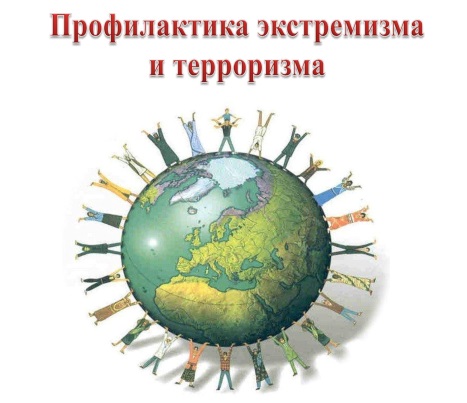 Мероприятия по профилактике терроризма и экстремизма – 7,0 тыс. рублей
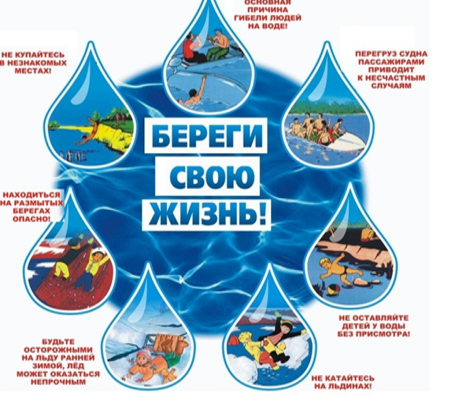 Мероприятия по обеспечению безопасности людей на водных объектах – 19,0 тыс. рублей
Расходы по пожарной безопасности в 2024 году планируются в объеме 81,6 тыс. рублей
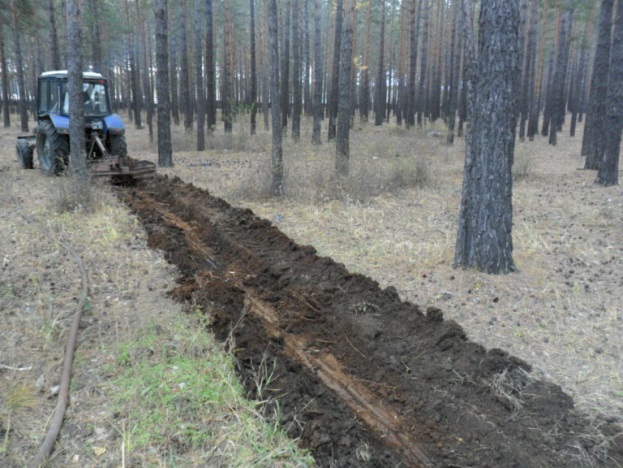 На противопожарную опашку территории – 50,0 тыс. рублей
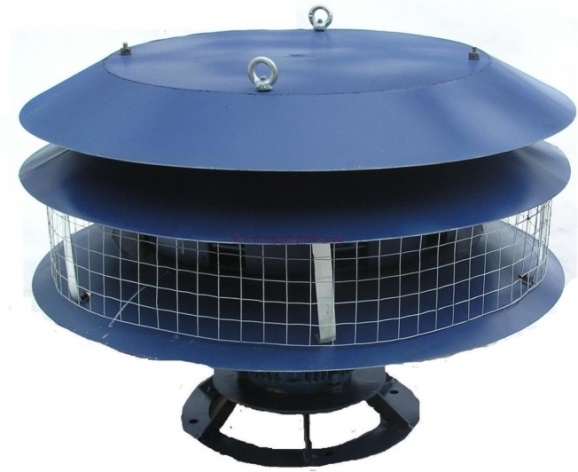 Обслуживание системы оповещения – 6,6 тыс. рублей
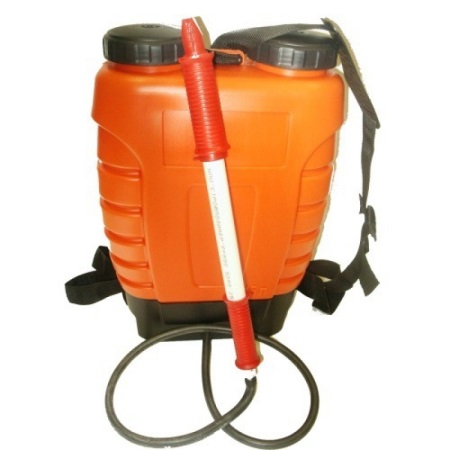 Приобретение ранцевыхогнетушителей – 25,0 тыс. рублей
Услуги по информированию граждан через средства массовой информации –7,0 тыс. рублей
Расходы на осуществление первичного воинского учета на территориях, где отсутствуют военные комиссариаты, на 2024 год запланированы в объеме 1269,0 тыс. рублей (за счет средств субвенции из областного бюджета), из них:
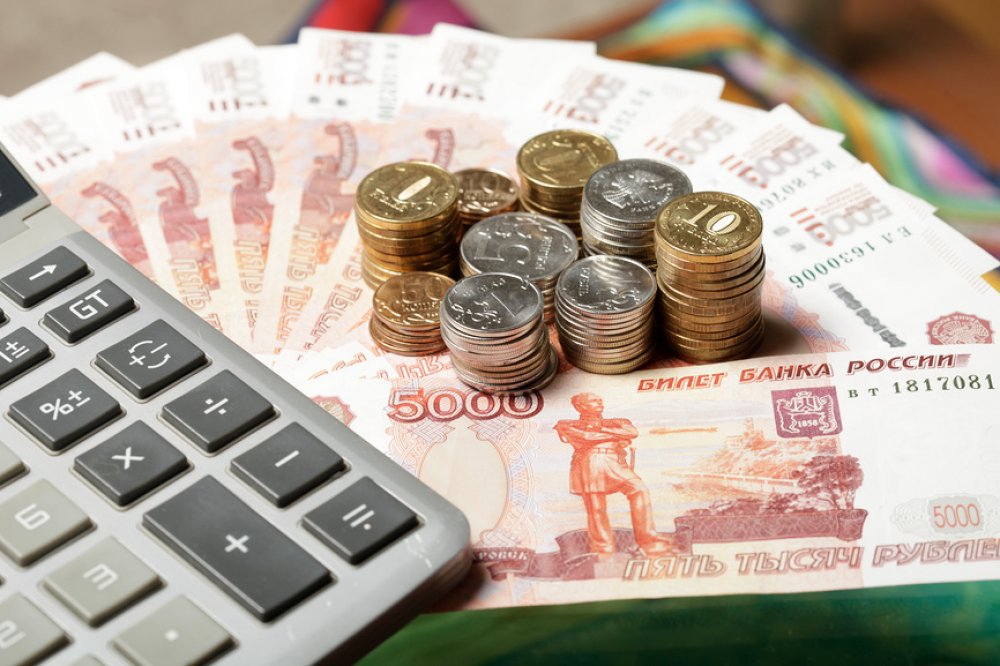 Заработная плата с начислениями инспекторов, осуществляющих первичный воинский учет, - 1267,2  тыс. рублей
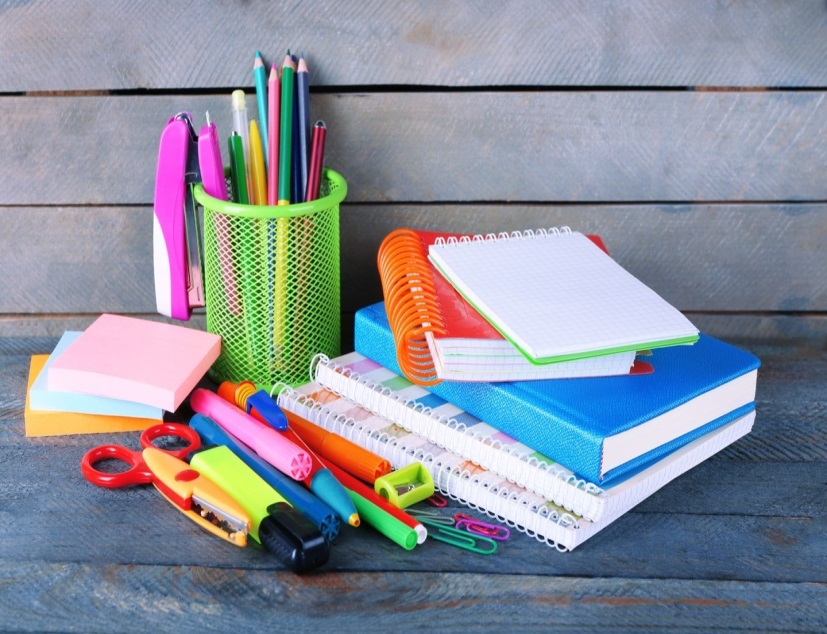 Расходы на приобретение расходных материалов – 1,8 тыс. рублей
Расходы в области национальной экономики запланированы на 2024 год в объеме 2148,9 тыс. рублей, из них:- расходы на содержание и обслуживание гидротехнических сооружений – 78,9 тыс. рублей;- расходы на содержание автомобильных дорог (за счет межбюджетных трансфертов) – 1200,0 тыс. рублей;- расходы на содержание светофорных объектов (за счет межбюджетных трансфертов) – 400,0 тыс. рублей;- расходы на проведение кадастровых работ – 70,0 тыс. рублей.
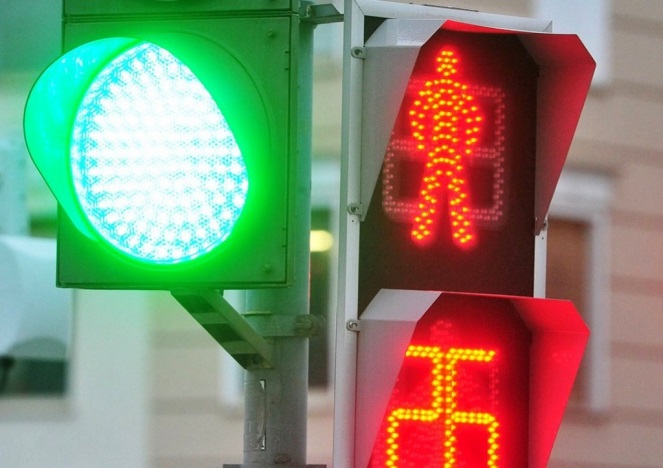 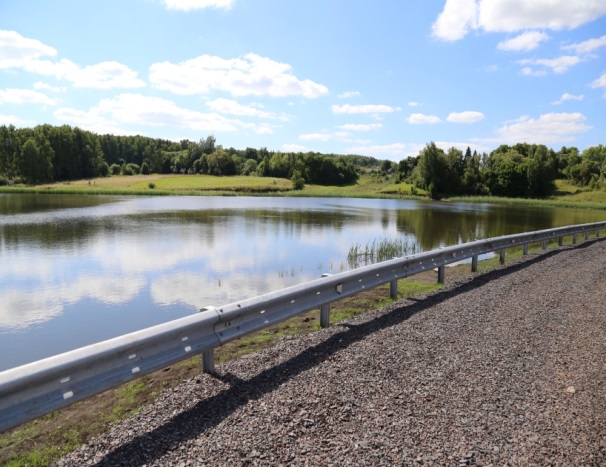 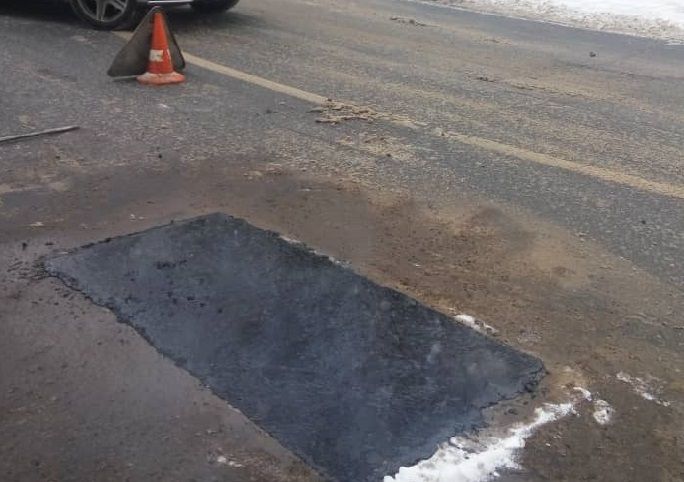 Водное хозяйство – 78,9 тыс.рублей
Дорожное хозяйство – 1500,0 тыс. рублей
Светофорные объекты – 500,0 тыс. рублей
Расходы на жилищно-коммунальное хозяйство в 2024 году планируются в объеме 532,4 тыс. рублей, в том числе расходы на:
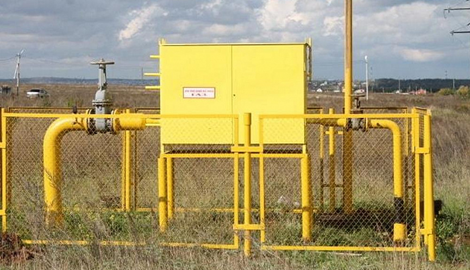 - мероприятия по техническому обслуживанию газораспределительных сетей – 31,0 тыс. рублей;
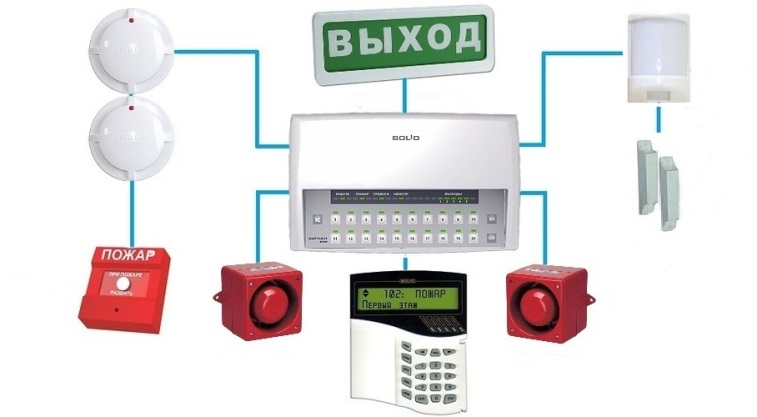 - мероприятия по обеспечению пожарной безопасности (муниципальный жилой фонд) – 68,7 тыс. рублей;
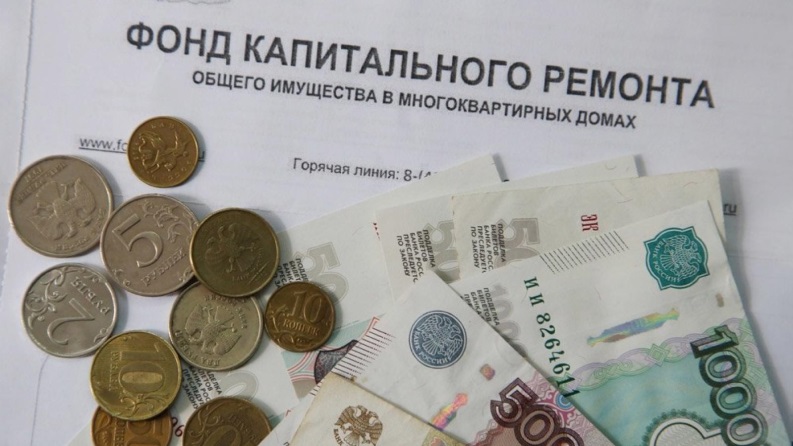 - уплату взносов на капитальный ремонт общего имущества многоквартирных домов, находящихся в собственности сельского поселения – 45,1 тыс. рублей;
- содержание и обслуживание муниципального жилищного фонда –652,2 тыс. рублей;- уплату налогов и сборов – 3,2 тыс. рублей;-содержание и ремонт объектов коммунального хозяйства – 400,0 тыс. рублей.
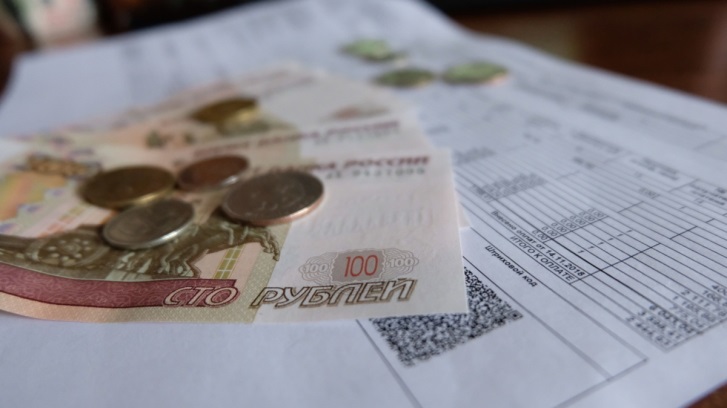 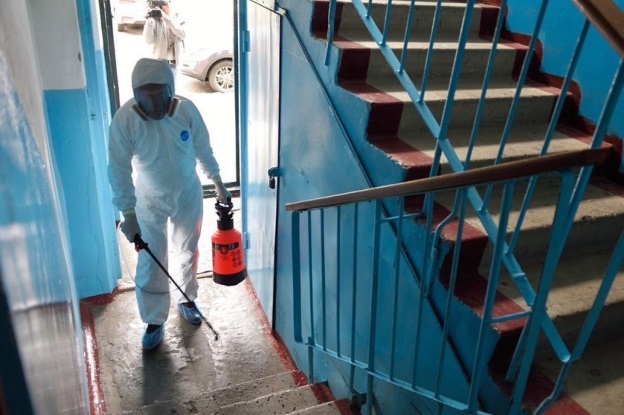 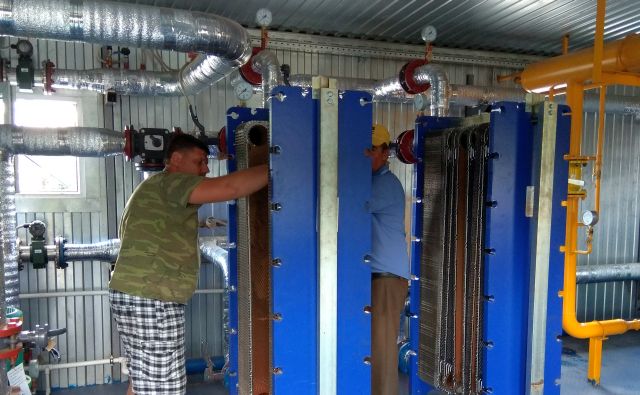 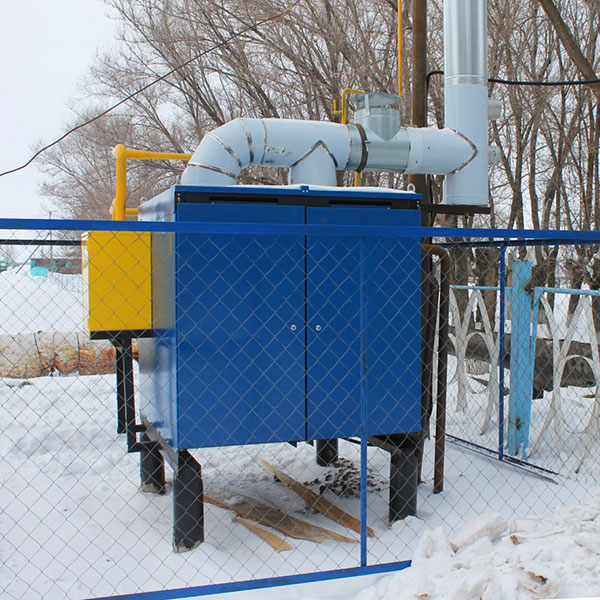 Расходы на предоставление дополнительных гарантий муниципальным служащим в 2024 году запланированы в объеме 418,5 тыс. рублей, из них: 				- расходы на профессиональную 				            	подготовку, переподготовку и повышение 			квалификации муниципальных		             		служащих – 25,0 тыс. рублей- расходы на выплаты муниципальной пенсии за выслугу лет, ежемесячной доплаты к пенсии отдельным категориям граждан – 393,5 тыс. рублей
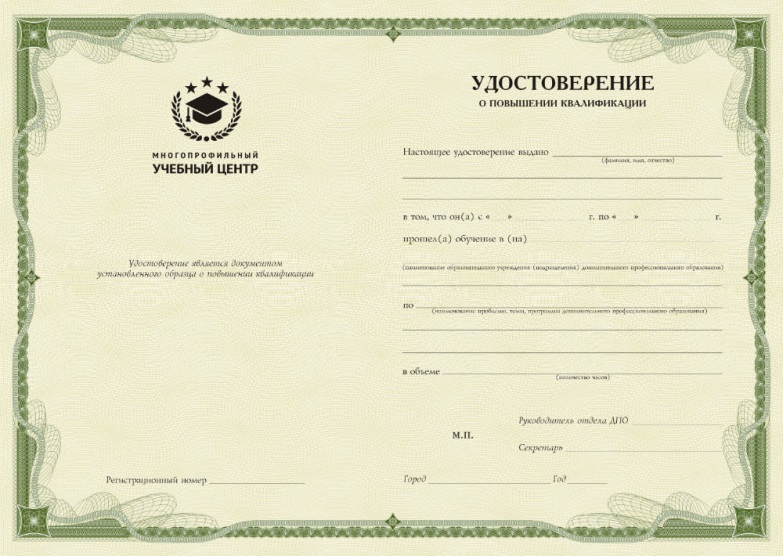 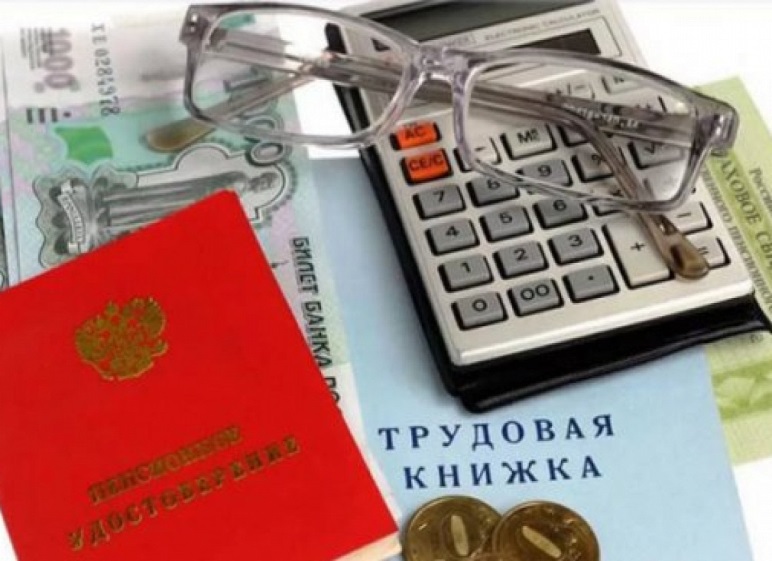 Расходы в области спорта на 2024 год предусмотрены в объеме 265,9 тыс. рублей, из них:
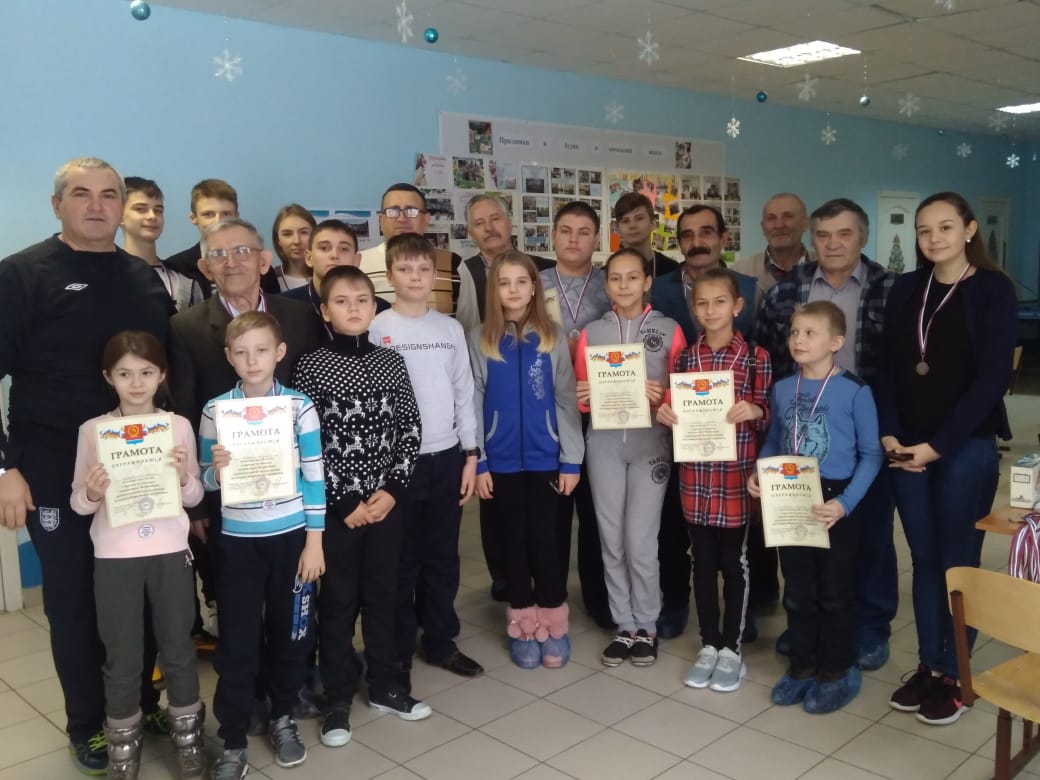 Расходы на организацию спортивных мероприятий – 90,5 тыс. рублей
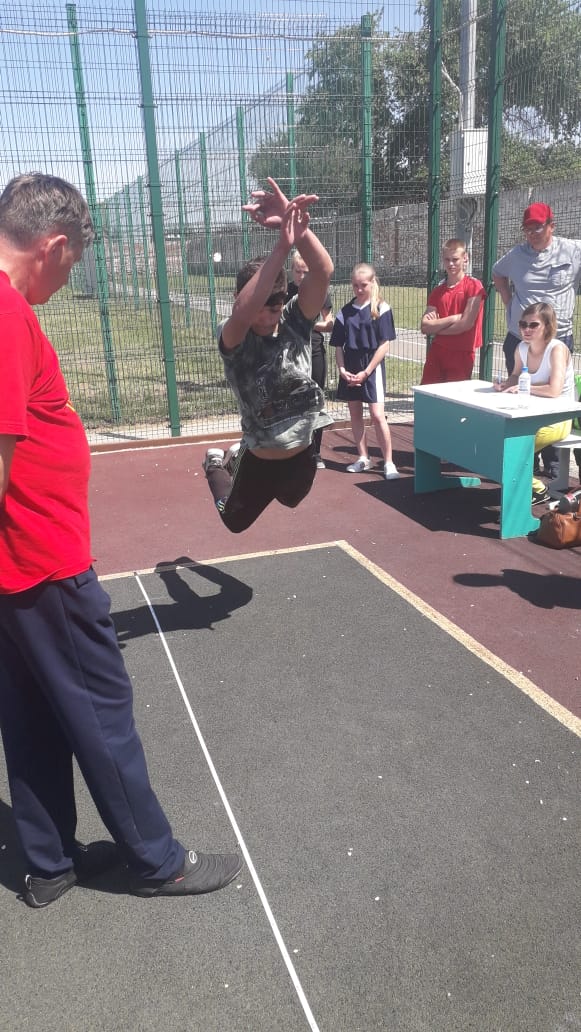 Расходы на приобретение спортивного инвентаря – 25,0 тыс. рублей
Расходы на мероприятия по   физическому 	воспитанию населения Орловского сельского поселения и обеспечению организации и проведения физкультурных                                                                                  и массовых спортивных мероприятий – 150,4 тыс. рублей
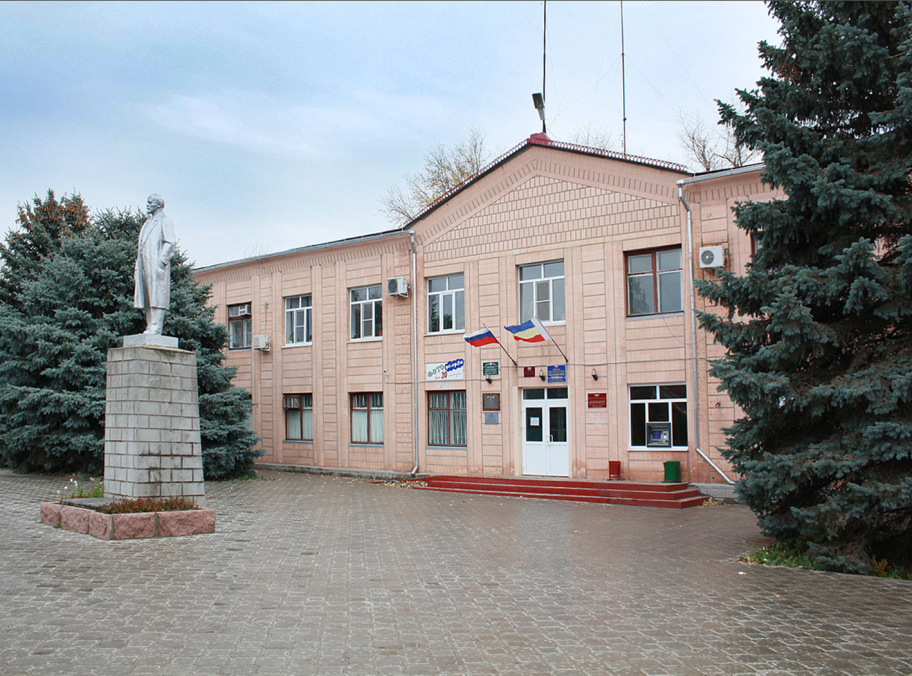 Контактная информация
Администрация Орловского сельского поселения

347512, Ростовская область, п. Орловский, ул. Пионерская 70
Глава Администрации Орловского сельского поселения
Омельченко Сергей Евгеньевич
Тел.(факс) : (86375) 31-4-41
E-mail: sp29312@donрас.ru
График (режим) работы:
понедельник – пятница – 8.00 – 17.00; 
предпраздничные дни – 8.00 – 16.00; 
суббота и воскресенье – выходные дни;
перерыв – 12.00 – 13.00. 
График приема: второй вторник месяца с 15.00 до 17.00 часов